Covid comprehension
Name:
Date:
Watch the videos and listen to the PowerPoint.
Use it to help you answer these questions.
Some of them you might need to research on your own 
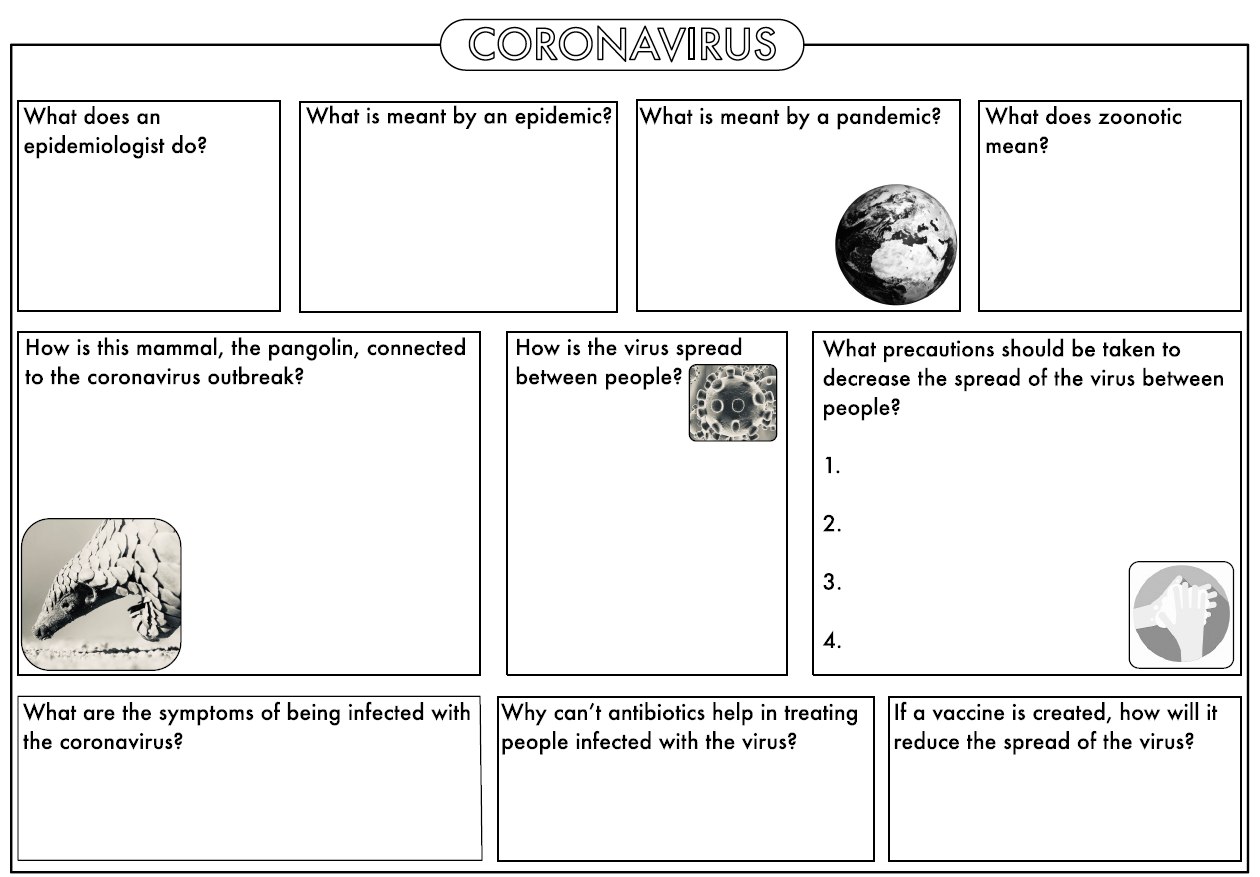 Answer here
Answer here
Answer here
Answer here
Answer here
Answer here
Answer here
Answer here
Answer here
Answer here
Answer here
Answer here
Answer here
Self assessment
Covid comprehension
Name:
Date:
Watch the videos and listen to the PowerPoint.
Use it to help you answer these questions.
Some of them you might need to research on your own 
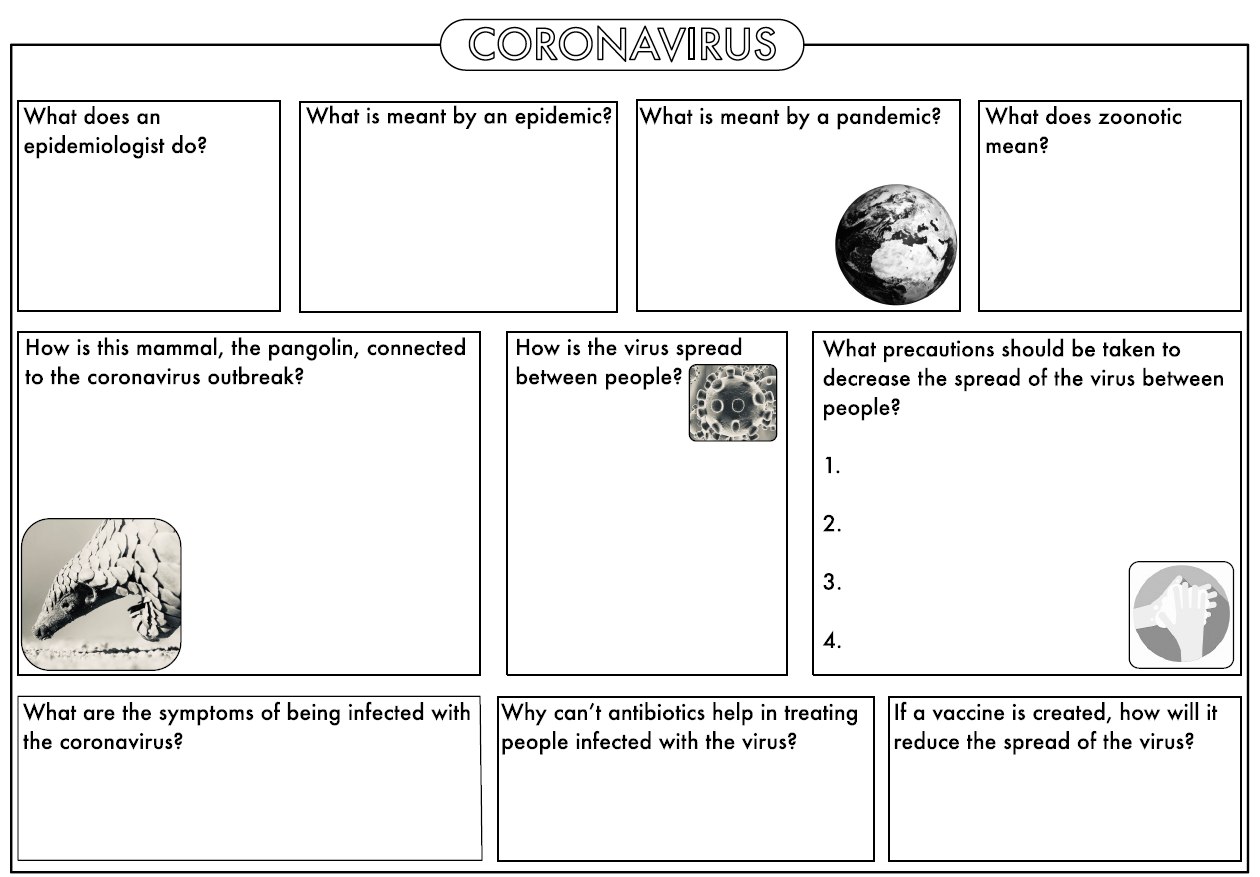 Self assessment